AGENDA PRIORITÁRIA
2024
RONY VAINZOF - SECRETÁRIO-EXECUTIVO DO FÓRUM (FECOMERCIOSP)
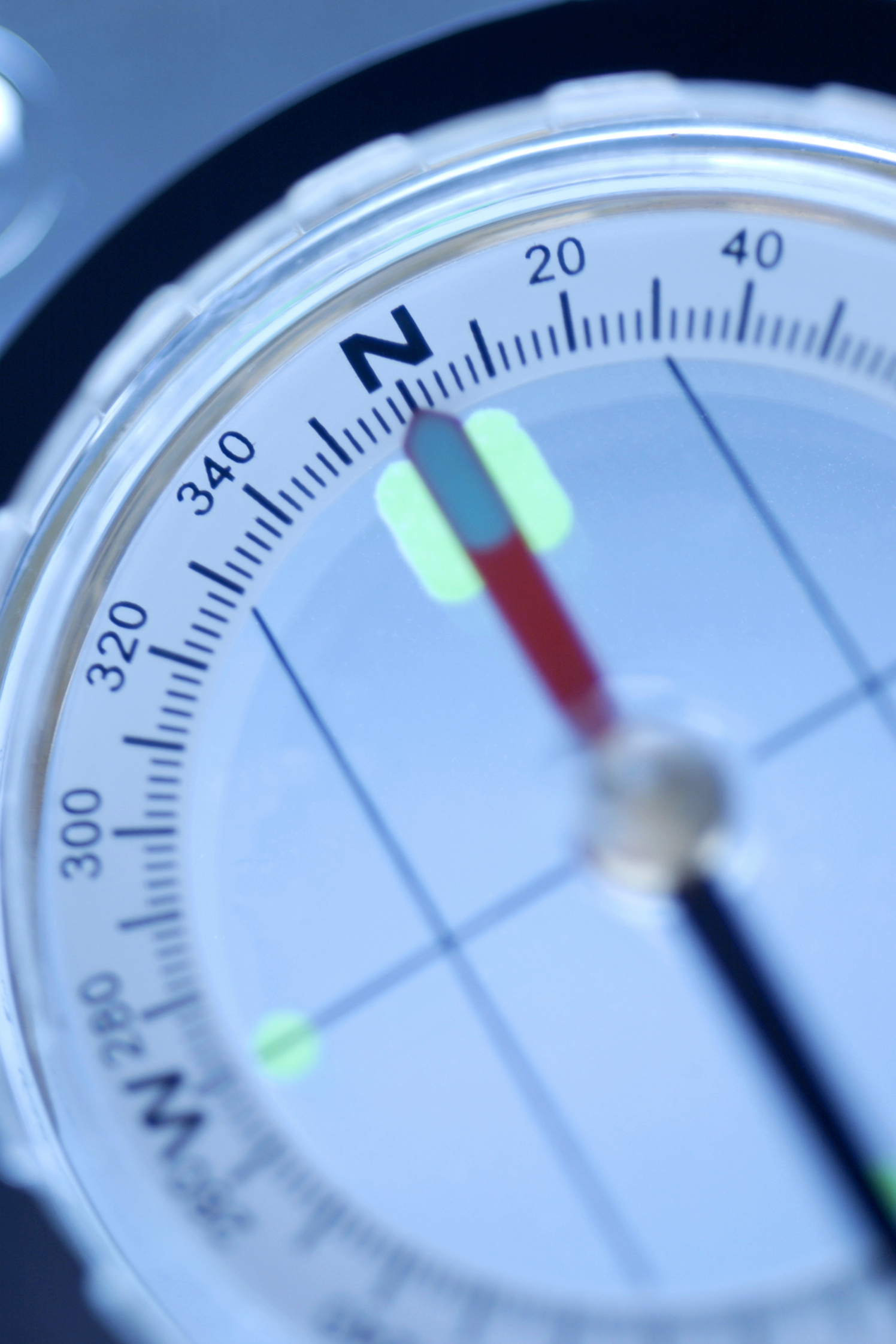 1) POLÍTICA NACIONAL DE PROTEÇÃO DE DADOS PESSOAIS E DA PRIVACIDADE
Plano de Nação para Dados no Brasil, por meio da Política Nacional de Proteção de Dados Pessoais e da Privacidade, para gerar segurança jurídica mediante a visão clara da perspectiva brasileira sobre o tema.

Fortalecimento da ANPD para dar efetividade à sua agenda regulatória de forma mais célere, incluindo por meio da consolidação da sua centralidade nas questões referentes ao tratamento de dados pessoais;

Nomeação dos novos integrantes do Conselho Nacional de Proteção de Dados Pessoais e Privacidade e imediato início dos trabalhos para o estabelecimento das diretrizes da Política Nacional de Proteção de Dados Pessoais e da Privacidade.
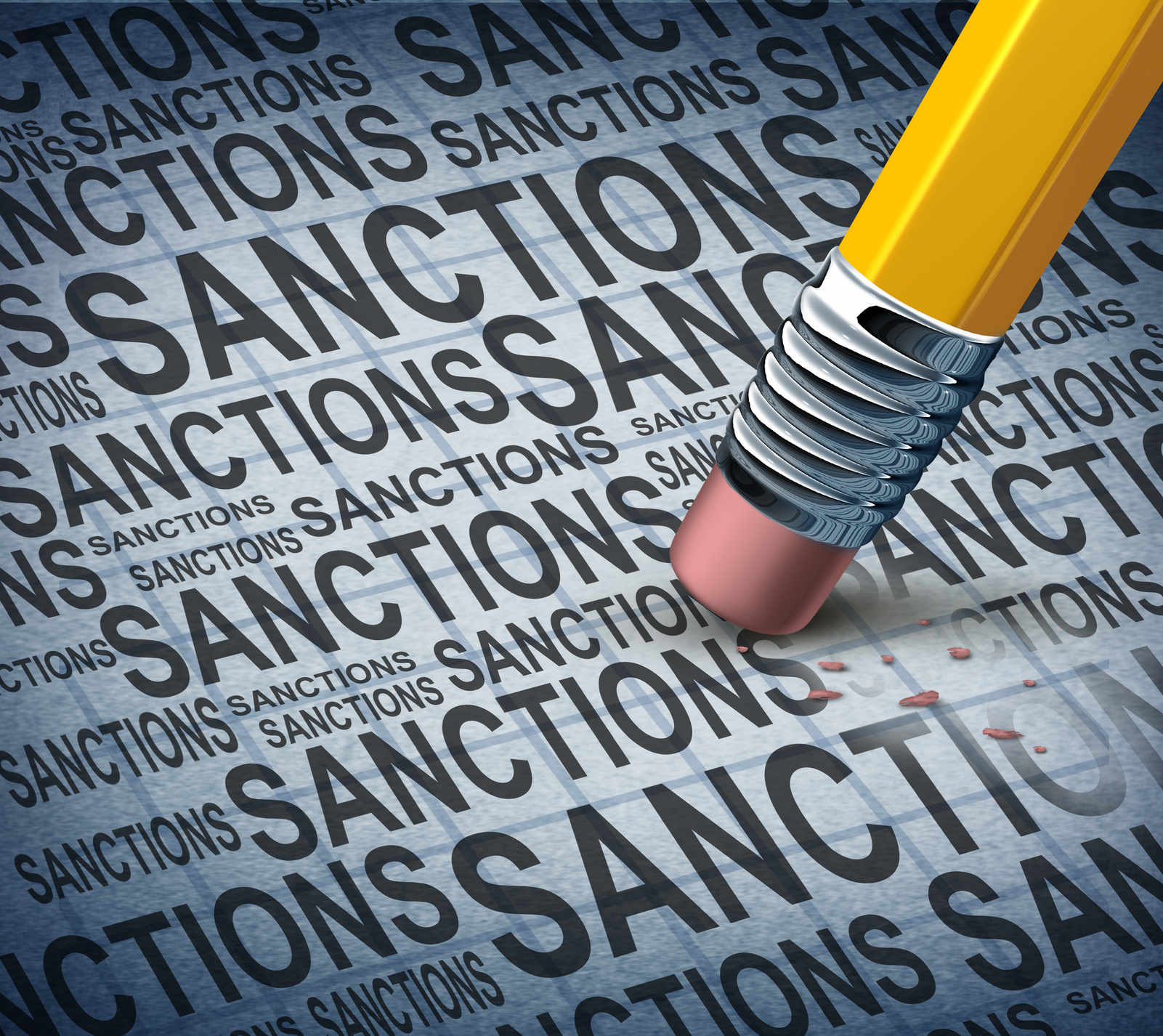 2) ATUAÇÃO RESPONSIVA DA ANPD
A premissa da LGPD e do processo de fiscalização consiste na atuação responsiva da ANPD, com a adoção de medidas proporcionais ao risco identificado e à postura dos agentes regulados.

Exigência de mínima intervenção na imposição de condicionantes administrativas;
Fiscalização baseada em evidências e riscos regulatórios;
Estímulo à conciliação direta entre as partes e priorização da resolução do problema;
Incentivo à responsabilização e prestação de contas;
Mecanismos de transparência, retroalimentação e autorregulação.

ANPD pondere a possibilidade de divulgação de informações em formato estatístico ou agregado. Isso permitirá uma visão geral dos avanços e desafios enfrentados na proteção de dados, sem comprometer a reputação de empresas envolvidas em processos em andamento, os quais podem ter diversos desfechos, inclusive a ausência de sanção.
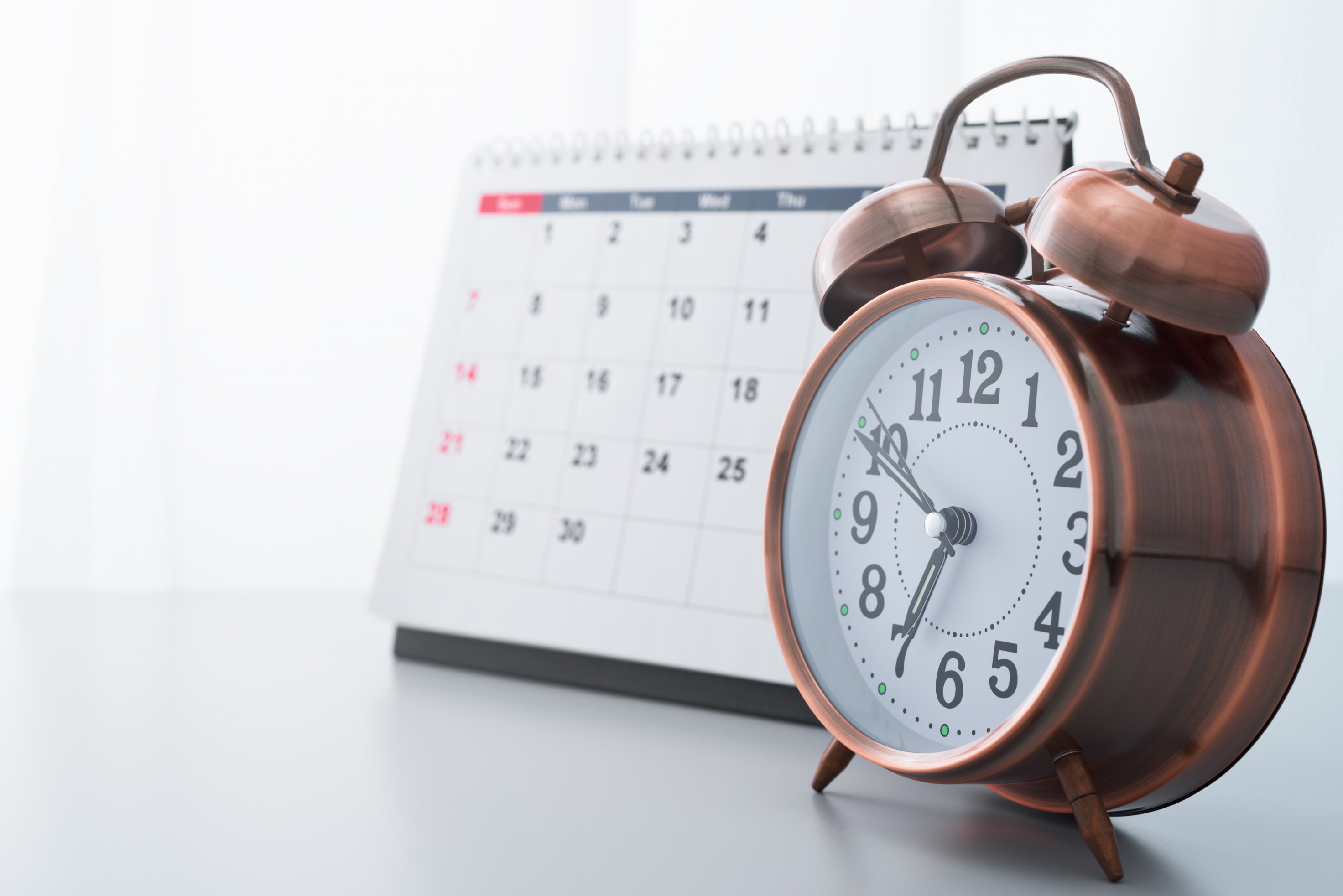 3) AGENDA REGULATÓRIA - CONCLUSÃO DOS TEMAS INICIADOS
Há muitos temas abertos na agenda regulatória da ANPD que carecem de conclusão para trazer maior segurança jurídica ao mercado.

Transferência internacional de dados baseada em mecanismos flexíveis que tenham interoperabilidade com sistemas adotados em outras jurisdições, além de selos e certificações;

Hipóteses legais de tratamento de dados pessoais;

Relatório de Impacto à Proteção de Dados Pessoais;

Comunicação de incidentes e especificação do prazo para notificações;

Regulamento sobre Encarregado de Dados
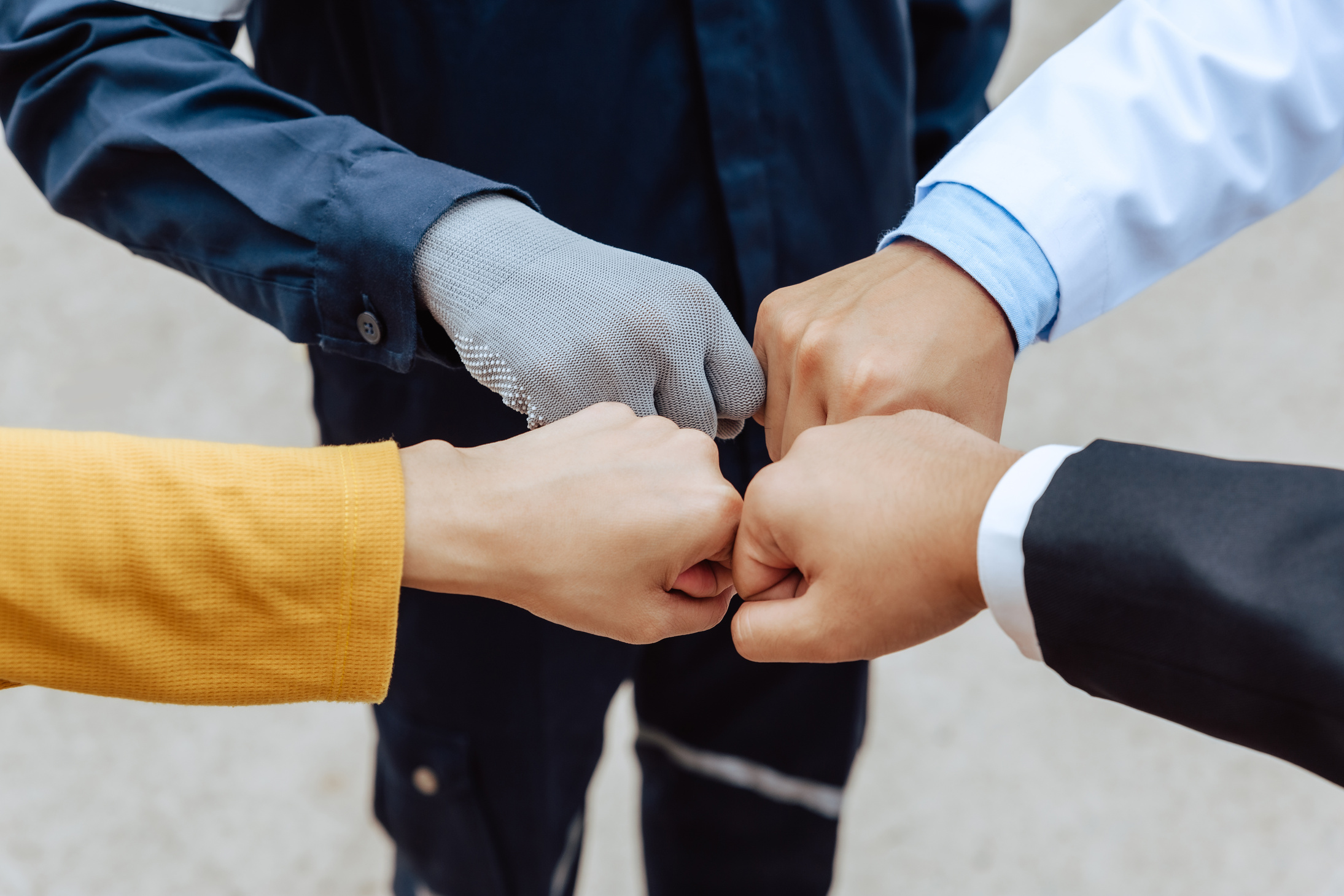 4) CÓDIGOS DE CONDUTA SETORIAIS E CORREGULAÇÃO
Especialmente em legislações de proteção de dados pessoais, códigos de conduta setoriais e órgãos privados de monitoramento (estes, embora não previstos pela LGPD, também não foram por ela vedados), que podem ser reconhecidos por autoridades públicas, também representam importantes instrumentos regulatórios, de forma a absorver melhor incertezas e desenvolver parâmetros consolidados de eficácia legal mediante a atuação de organizações especializadas nas práticas do seu respectivo setor.

Nesse sentido, visando propor parâmetros e proporcionar maior segurança jurídica, alguns setores já lançaram ou estão em fase de elaboração dos seus códigos de conduta ou guias de boas práticas:
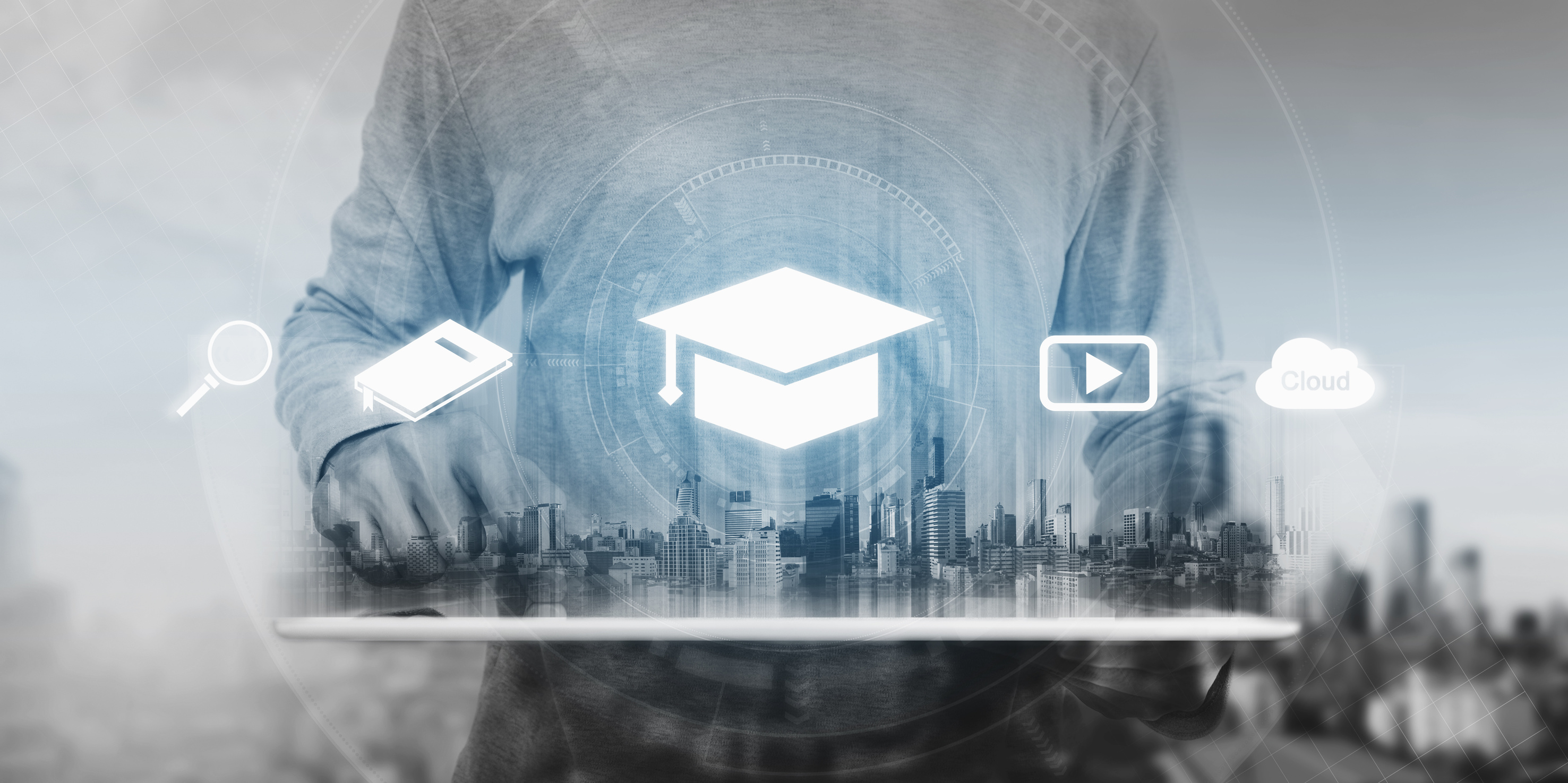 5) EDUCAÇÃO E LETRAMENTO
Conscientização e a orientação pela ANPD aos diversos agentes envolvidos acerca de medidas e parâmetros para o tratamento lícito e responsável dos dados pessoais é imprescindível.

Titulares de dados conheçam seus direitos e sejam orientados a exercê-los diretamente junto aos controladores e, uma vez não atendidos, nos termos da LGPD, busquem meios alternativos de solução de conflitos.

Estimular que o Poder Judiciário seja acionado nos casos de pretensão resistida, e não ser balcão de reclamações para toda e qualquer controvérsia envolvendo dados pessoais, é salutar para todos.

Necessidade da contínua promoção do conhecimento das normas e das políticas públicas sobre proteção de dados pessoais por meio de debates com acadêmicos, sociedade civil, setor empresarial, ANPD e o Poder Judiciário sobre o tema, bem como promoção e incentivo de educação digital, inclusive nas escolas desde o ensino fundamental.
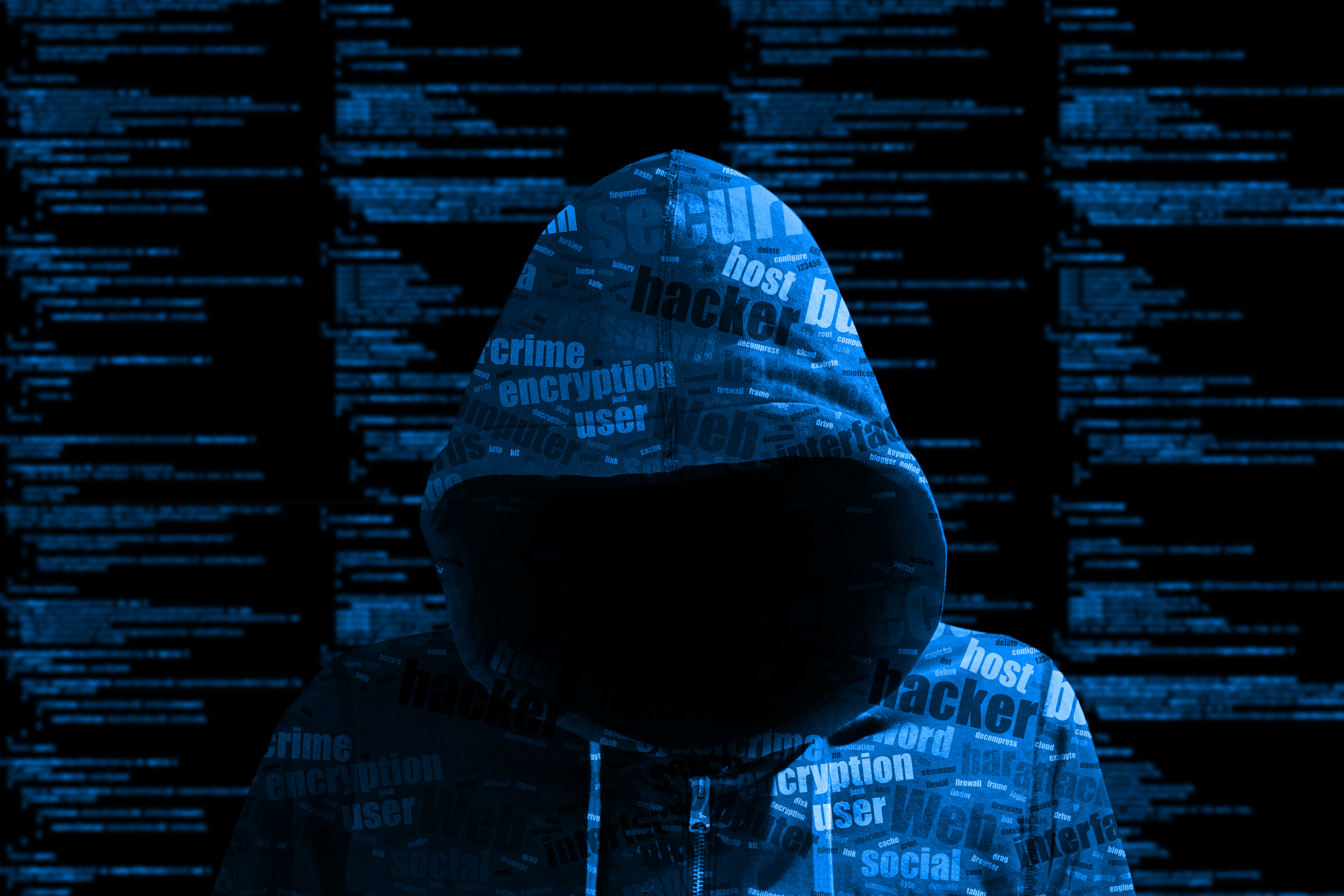 6) SEGURANÇA CIBERNÉTICA
Política Nacional de Cibersegurança que tenha regras definidas colaborativamente com a sociedade, em especial o setor privado, e que sejam entendidas como diretrizes para que se avance a maturidade e a resiliência da economia digital brasileira, permitindo desenvolvimento confiável da nova economia, otimização de recursos públicos através de parcerias público-privadas, visando melhorar os indicadores internacionais para o Brasil;

Adoção de políticas públicas e incentivos para a qualificação de mão de obra em segurança cibernética;

Programa nacional de conscientização.
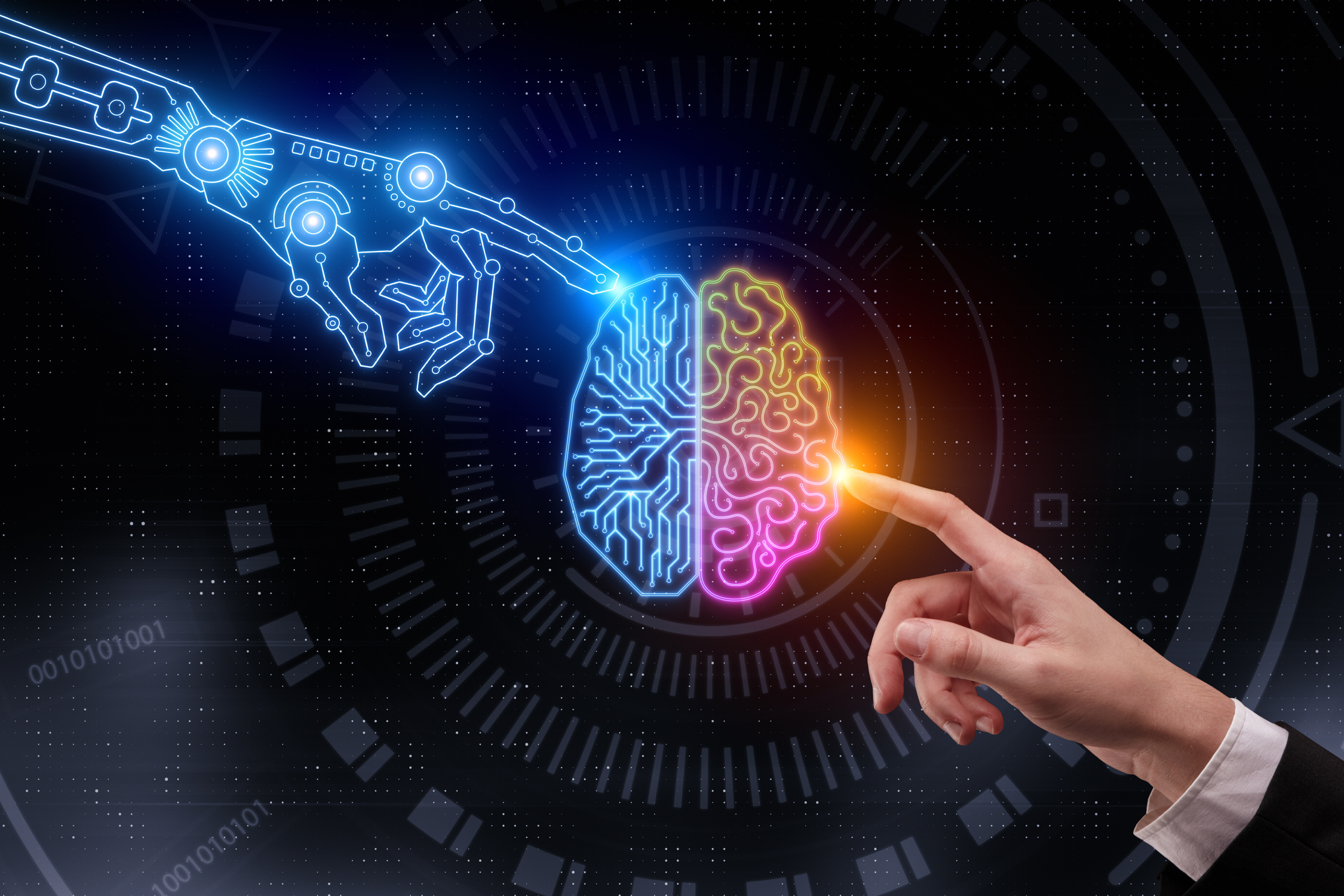 7) INTELIGÊNCIA ARTIFICIAL
Ainda é necessária uma ampla discussão nacional para amadurecer a posição da sociedade brasileira sobre eventual regulação da IA;

Avaliação da alocação de deveres e responsabilidade civil, governança adequada, e outros aspectos regulatórios já amplamente cobertos pelas legislações e instituições vigentes no país para que a futura regulação de IA seja objetiva, complementar e harmônica ao ordenamento jurídico brasileiro, especialmente em relação à LGPD, considerando que muitas aplicações de IA dependem do tratamento de dados pessoais;

Os riscos de médio e de longo prazo para a inovação e a competitividade brasileira postos por uma legislação prematura são muito maiores do que os eventuais benefícios de curto prazo;

Encorajamos o Brasil a seguir acompanhando de perto e contribuindo com frutíferas iniciativas globais para melhores práticas para a IA, como as lideradas pelo G7, pela OCDE e pela ISO.
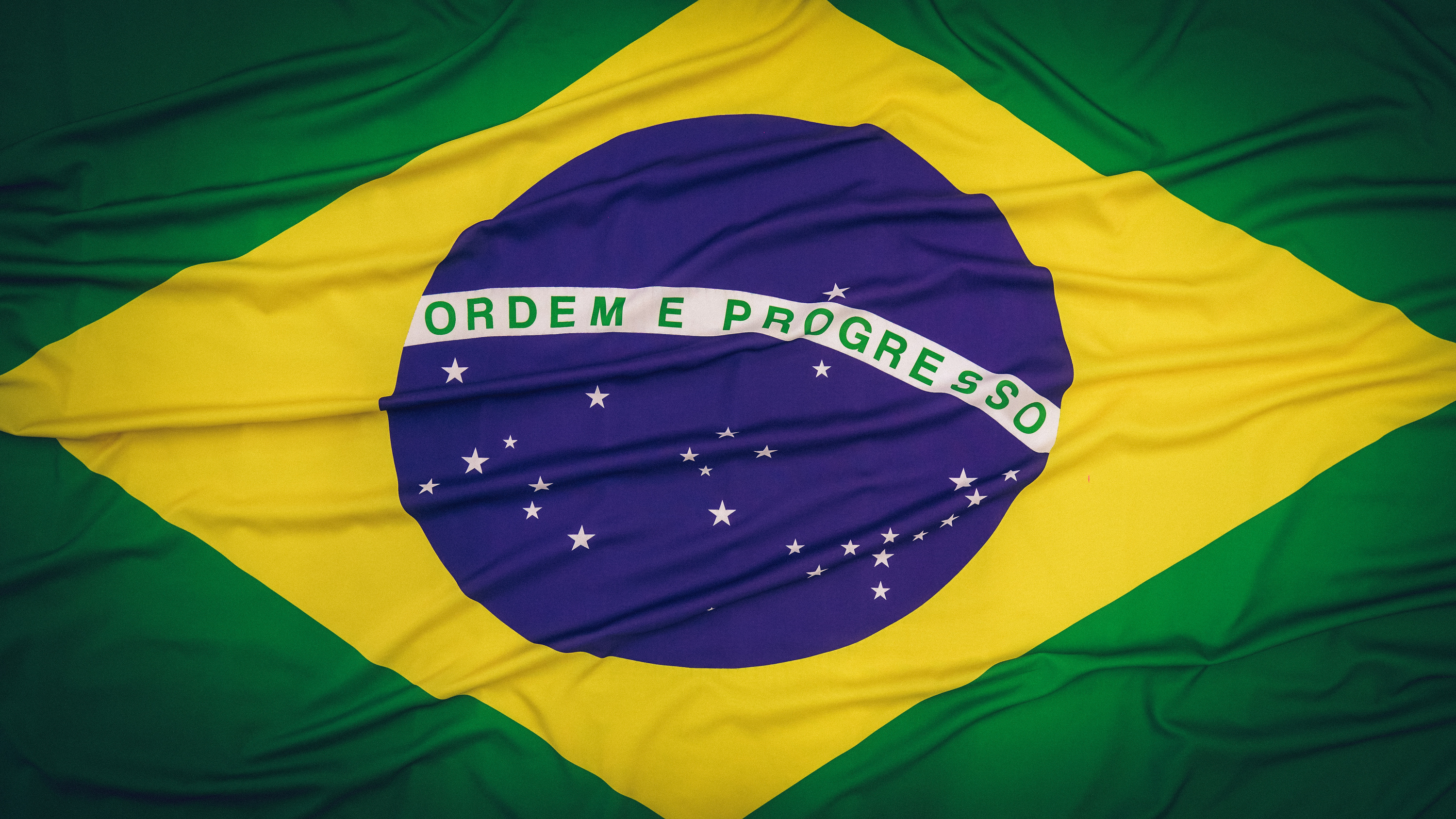 8) SOBERANIA DIGITAL COMPETITIVA
Permita às organizações brasileiras terem acesso às novas tecnologias produzidas no país ou no exterior;

Possibilite a integração às cadeias globais de valor cada vez mais digitalizadas por meio da busca ativa por convergência regulatória com mercados estratégicos;

Que facilite o acesso e reduza o custo de processamento de dados para atividades de pesquisa e desenvolvimento de modelos computacionais por empresas locais;

Que tenha política públicas de estímulo ao desenvolvimento de modelos computacionais em língua portuguesa brasileira, assim como a partir de bases de dados ligadas a setores nos quais o Brasil é competitivo ou demanda uma atenção especial.
OBRIGADO